機器人零件
清道達人零件
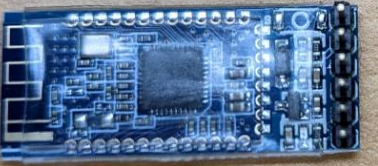 藍芽晶片（直角HC-05）
Arduino通用款，可用在IOT
會有爆衝問題
單價：
供應商：誼名電子
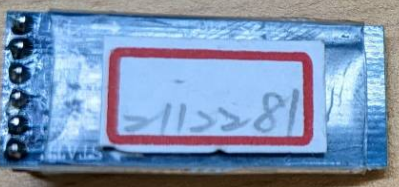 清道達人零件
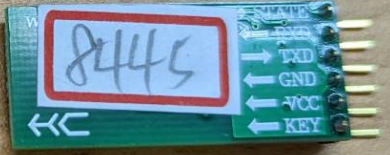 藍芽晶片（平行HC-04）
單價：250元
供應商：誼名電子
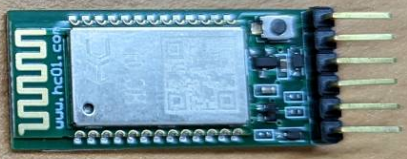 IOT組零件
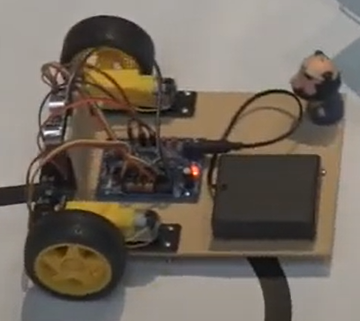 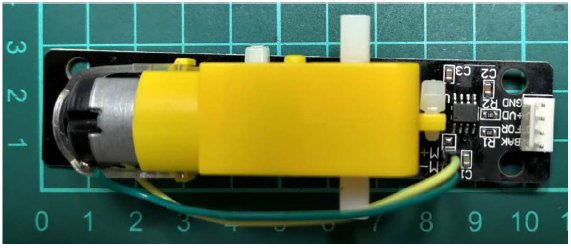 TT馬達電路板＋TT馬達
左右不同
供應商：誼名電子
單價：300元
MT1-L馬達模組左右不同
一台車需各一組
單價：一組（左右）320元(2021)
[Speaker Notes: https://www.youtube.com/watch?v=ts6gUl1-I5A#t=1m48s]
IOT組零件
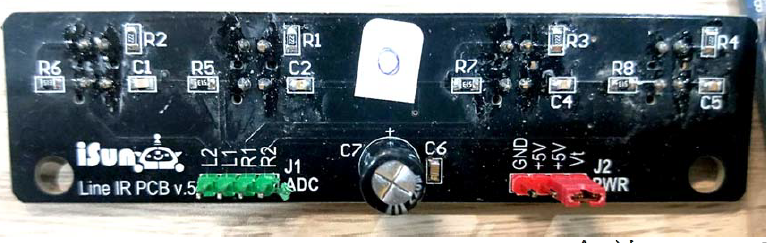 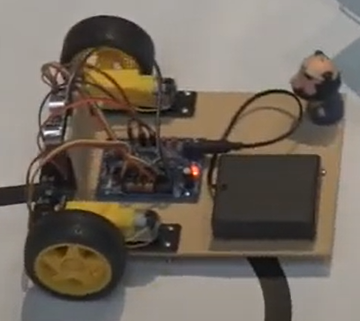 光電反射電路板（紅外線感測器）
供應商：誼名電子
單價：160元
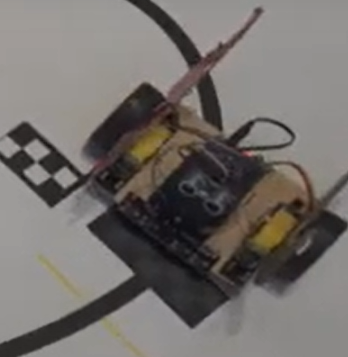 舊供應商：漢雷科技（單價：70元(2021)）
[Speaker Notes: https://www.youtube.com/watch?v=ts6gUl1-I5A]
IOT組零件
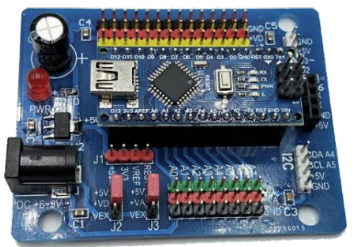 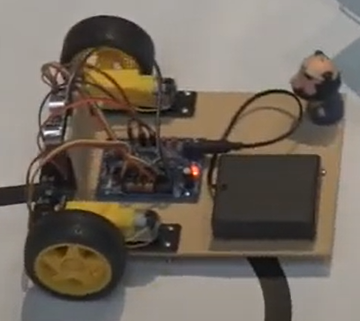 擴展板(Arduino 控制板) 200組
供應商：誼名電子
單價：130元
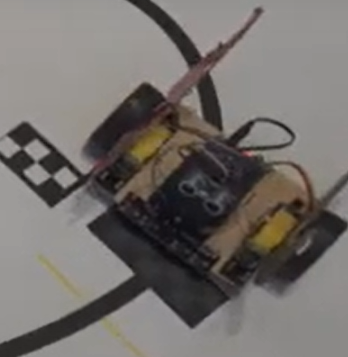 [Speaker Notes: https://www.youtube.com/watch?v=ts6gUl1-I5A]
IOT組零件
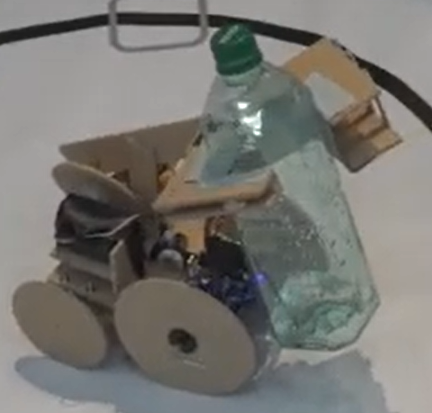 BT3, 藍牙控制器
單價：460元
供應商：誼名
舊供應商：漢雷科技（單價：650元(2021)）